Utilisez cette présentation avec le plan de cours Développement des capacités dans le manuel du formateur en conception de programmes de latrines
Disponible sur resources.cawst.org
Développement des capacités
Module
2018
Septembre
Définir le développement des capacités
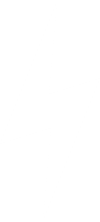 Développement des capacités
Une capacité est l'aptitude des personnes, organisations et sociétés à exercer des fonctions, à résoudre des problèmes et à fixer et atteindre des objectifs de manière durable (PNUD, 2009a).
Le développement des capacités désigne le processus qui permet aux personnes, aux organisations et aux sociétés d'obtenir, de renforcer et d'entretenir les compétences pour fixer et atteindre leurs propres objectifs de développement dans le temps (PNUD, 2009).
Résultats d'apprentissage
Expliquer le concept de développement des capacités
Évaluer les besoins en capacités et analyser les difficultés
Présenter les stratégies pour faire le suivi du développement des capacités
Choisir des activités appropriées pour développer les capacités des parties prenantes d'un programme de latrines
Que sont les niveaux de développement des capacités ?
Niveaux de capacités
Organisationnel
Ressources humaines, compétences en planification et administratives, structures physiques, politiques et procédures d'une organisation
Individuel
Expérience, aptitudes, connaissances, attitudes, capacités ou compétences d'une personne
Environnement favorable
Systèmes sociaux et politiques dans lesquels les personnes et les organisations travaillent
8
Exemples de développement des capacités
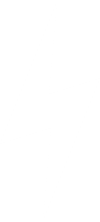 Brainstorming
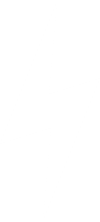 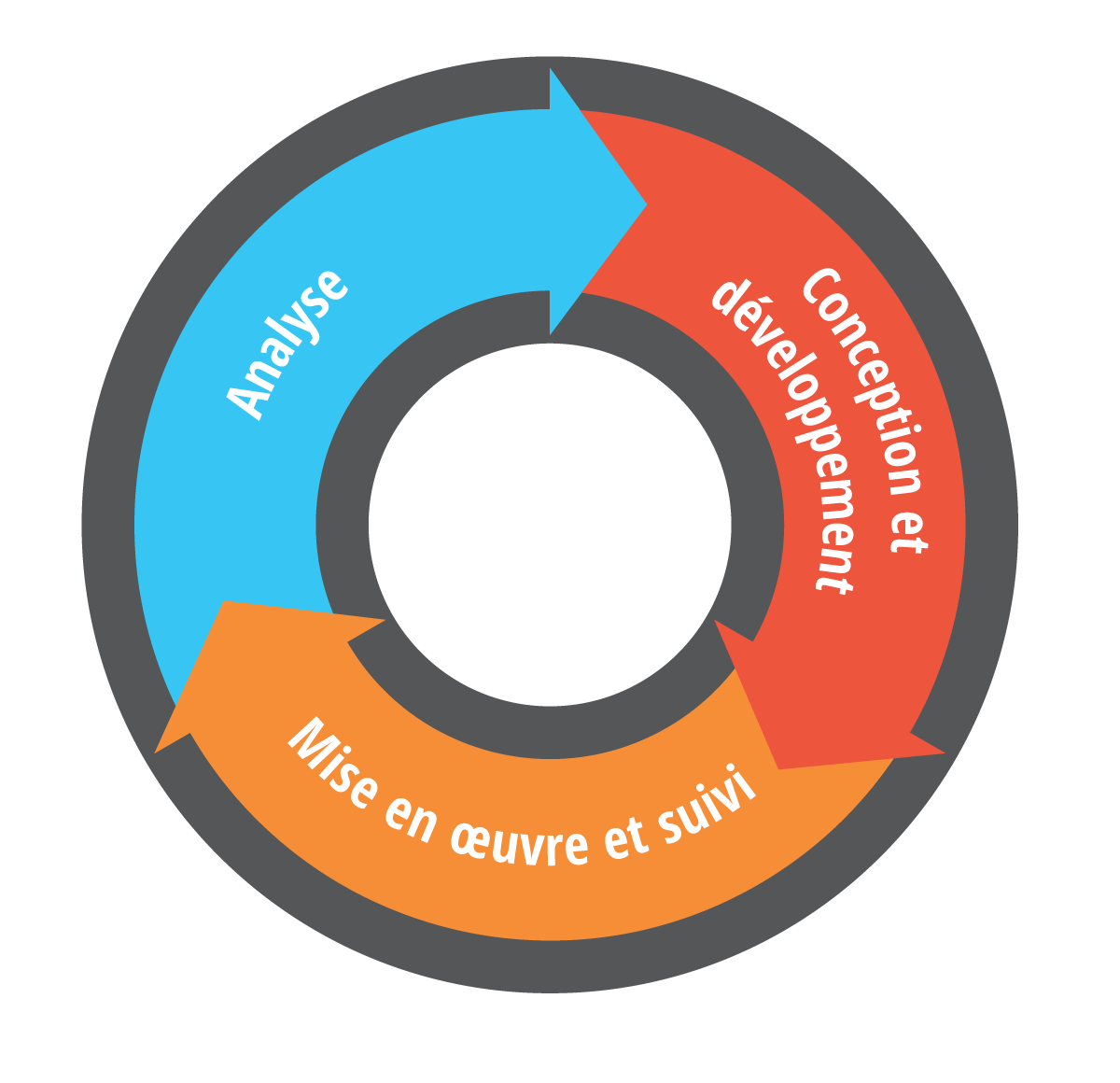 Révision au bureau
Définir les rôles et les responsabilités
Évaluer les capacités
Examen initial
Littérature grise
Rapports
Littérature académique
Discussions avec les parties prenantes
Évaluer les capacités
Identifier les forces et les besoins en matière de capacités
Une évaluation des capacités est un moyen d'évaluer, de manière formelle ou informelle, si les personnes ou les organisations ont les connaissances et les compétences nécessaires pour remplir leurs rôles efficacement. 
Les capacités peuvent être évaluées par le biais d'enquêtes, de groupes de discussion, d'entrevues, de sondages, de conversations en face-à-face ou d'évaluations.
13
Entretien :
évaluer les capacités
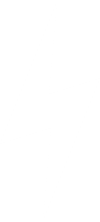 Maçons

Entreprises du secteur de l'assainissement
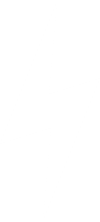 Analyse de l'entretien
Sur le set de table de votre équipe, écrivez les besoins que vous avez repérés au cours de l'entrevue.
Discutez-en avec votre équipe afin d'identifier les points communs et les besoins prioritaires.
Résumez les principaux besoins en capacités au centre du set de table.
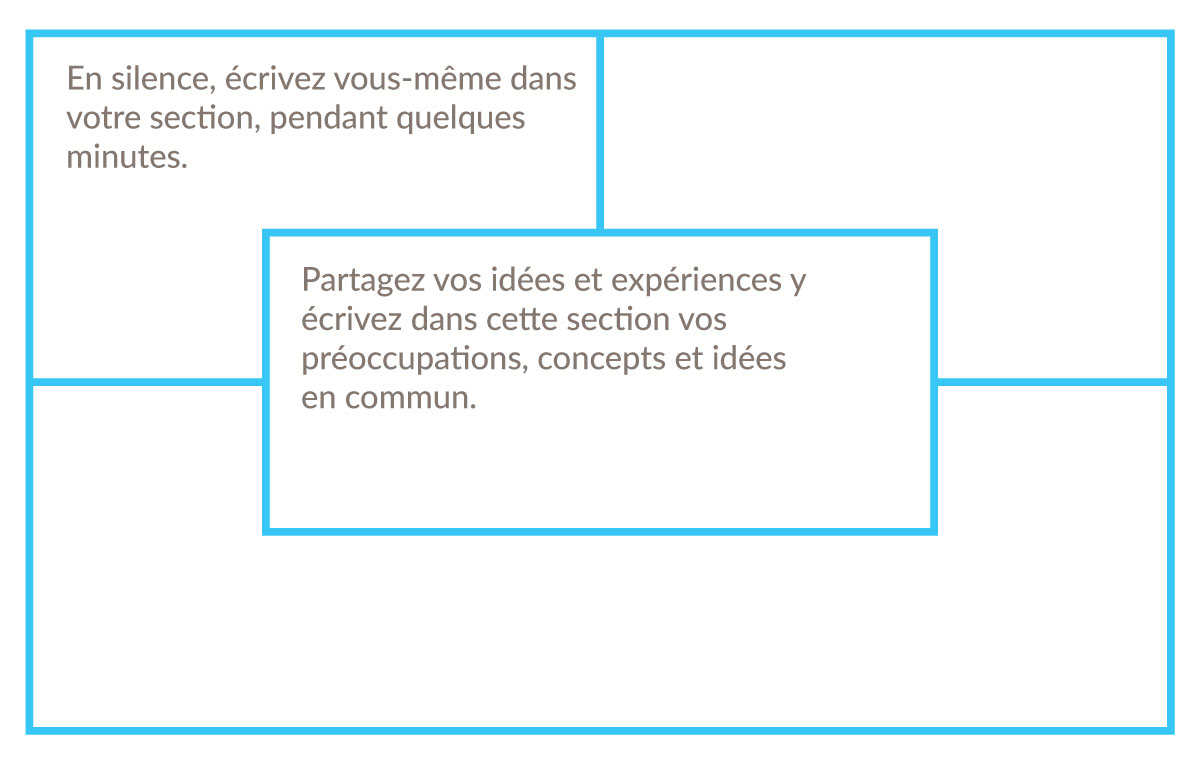 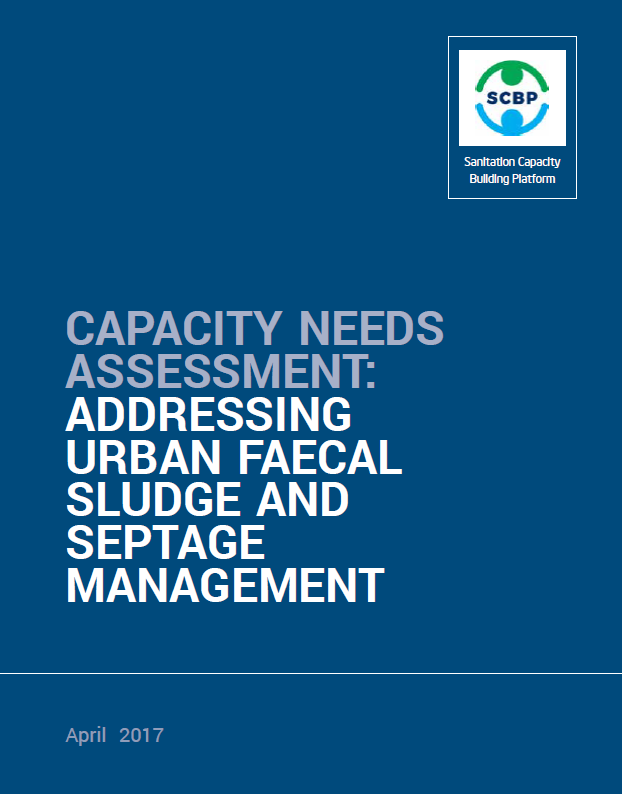 Exemple
17
Sanitation Capacity Building Platform (SCBP) : Capacity needs assessment: Addressing urban faecal sludge and septage management
Objectif : pointer les lacunes, principalement en matière de capacités d'encadrement, techniques, financières et institutionnelles, des parties prenantes majeures aux niveaux de l'état et de la ville.
De qui a-t-on évalué les besoins ? 
Fonctionnaires d'état
Fonctionnaires municipaux 
Personnel municipal
Personnel des services de santé
Personnel des services d'ingénierie 
Vidangeurs des systèmes d’assainissement 
Maçons et installateurs
18
Méthodologie
Lecture des principaux documents
Création d'outils (par exemple de questionnaires)
Organisation de la logistique et mise en relation avec les parties prenantes
Réalisation des entrevues
Analyse des données
Élaboration des principales recommandations pour SCBP
19
A-t-on rencontré des difficultés au cours de l'évaluation des capacités ?
Difficultés
Lecture des principaux documents
Organisation de la logistique et mise en relation avec les parties prenantes
Réalisation des entrevues
Analyse des données
[Speaker Notes: Voici quelques-unes des difficultés rencontrées :

Lecture des principaux documents :
Difficile d'obtenir tous les documents, ne sont pas tous accessibles en ligne
Organisation de la logistique et mise en relation avec les parties prenantes
Les parties prenantes ne veulent pas toujours être interrogées, particulièrement lorsque l'objectif est d'évaluer leurs capacités
Les parties prenantes sont très occupées, particulièrement les responsables gouvernementaux. Nous avons du reporter les entrevues de nombreuses fois
La personne qui mène l'entrevue doit inspirer confiance et être crédible 
Réalisation des entretiens
Parfois les entretiens se sont écartés du sujet – les personnes interrogées voulaient parler de leurs priorités. 
Analyse des données
Cela peut prendre du temps]
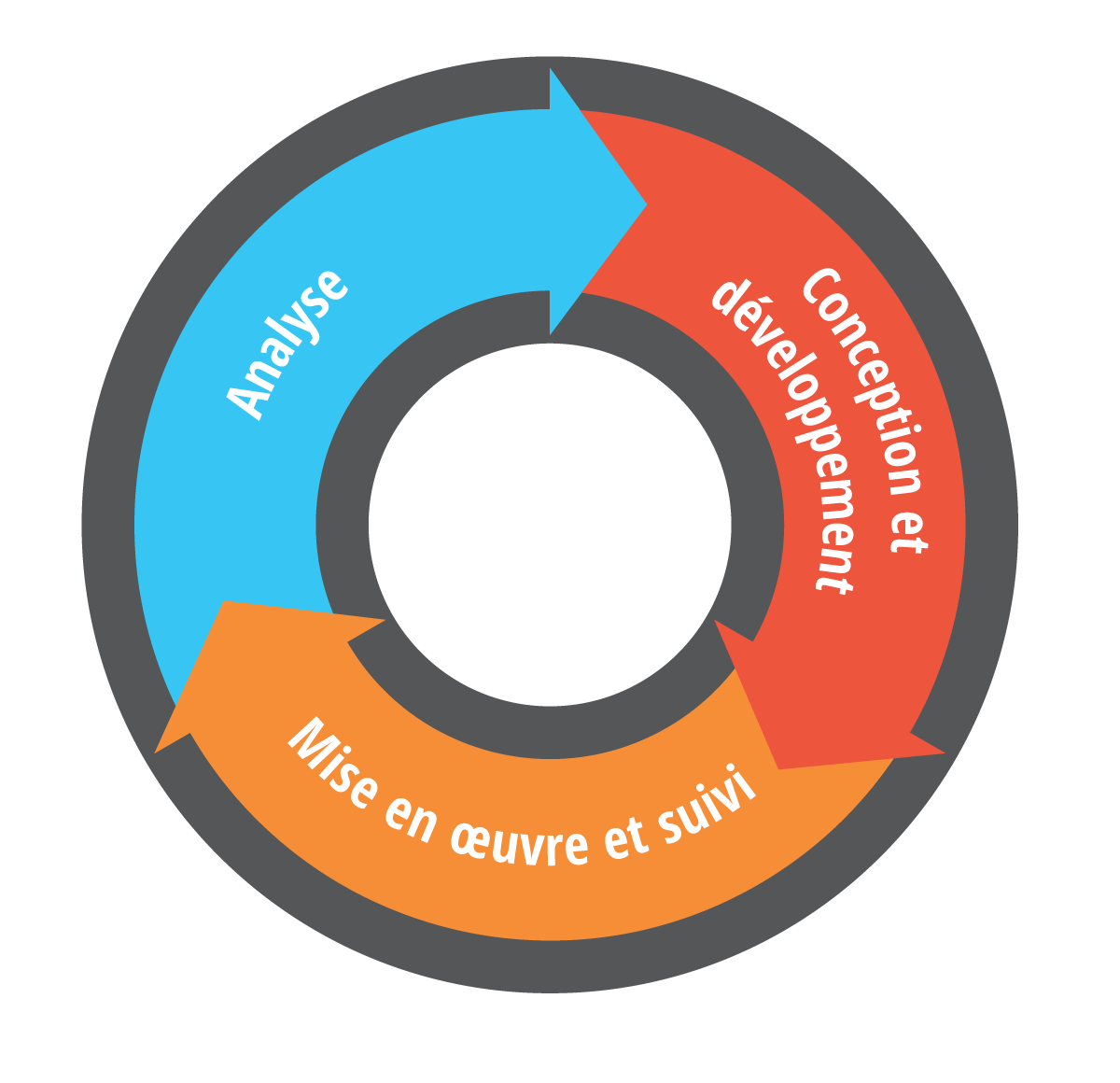 Comment développer les compétences ?
Qui développe les compétences ?
Quand développer les compétences ?
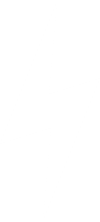 Par quelles différentes manières avez-vous acquis les connaissances, les aptitudes et les attitudes qui vous permettent de faire votre travail correctement et d'en assumer les responsabilités ?
Activités de développement des capacités
24
Activités de développement des capacité
Le choix des activités les plus appropriées dépendra :
du type de capacités qui doivent être développées ;
des préférences des personnes ou des organisations.
Qui est chargé du développement des capacités ?
Gouvernements 
Organisations non gouvernementales
Secteur privé 
Organisations communautaires
Institutions éducatives 
Experts dans le domaine
En autogestion (personnes ou groupes)
26
Matrice de planification des actions
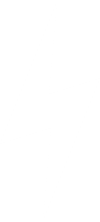 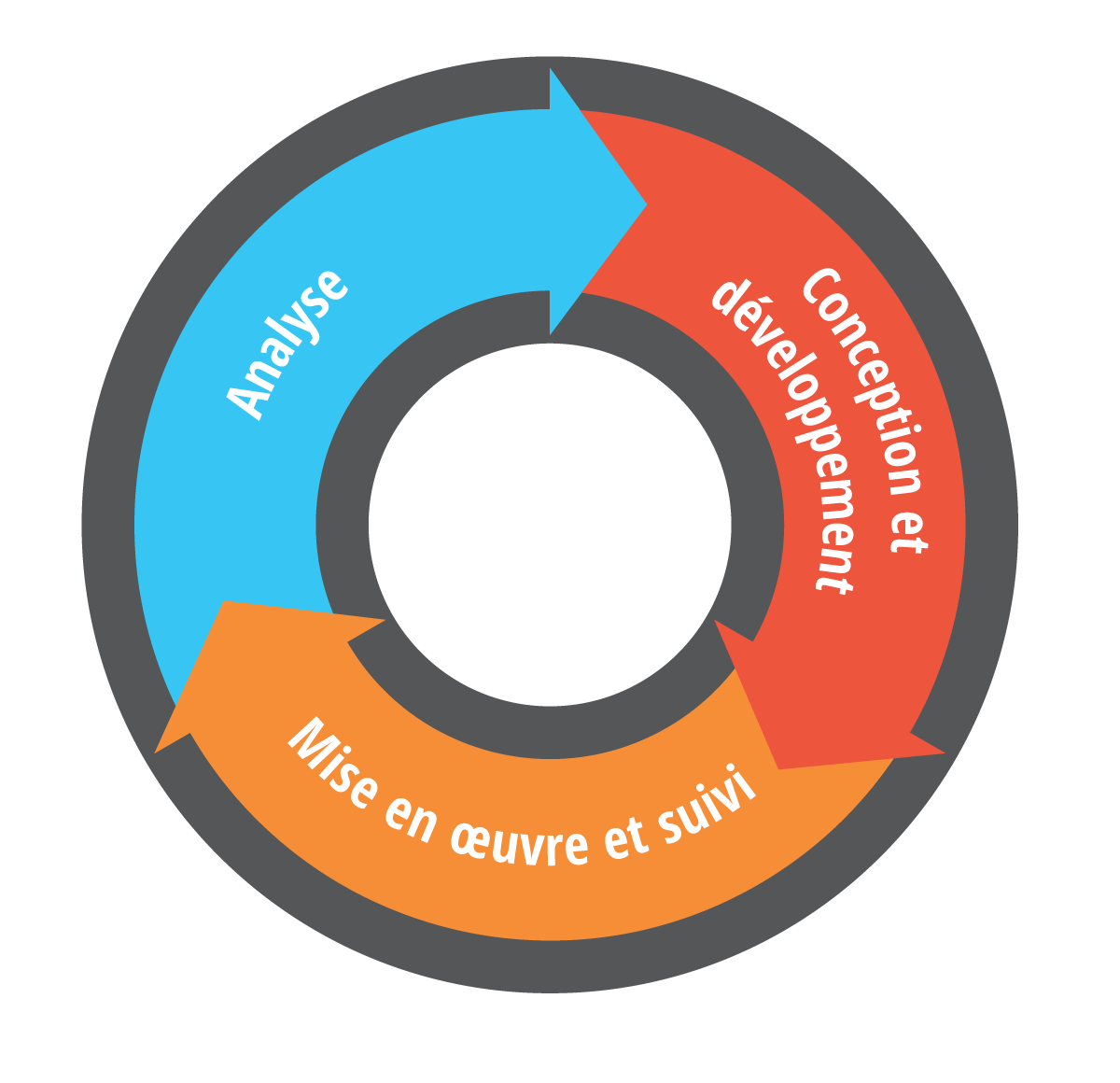 Mise en œuvre du plan de développement des capacités
Suivi du développement des capacités
Les responsables de programmes devront faire le suivi
Production : nombre, type, qualité et pertinence des activités
Résultats : changements de connaissances, aptitudes, attitudes et capacités
Outil de suivi et d'évaluation
Cadre de compétences pour suivre les progrès
Collecte d'informations par des enquêtes, des entrevues, des groupes de discussion, par l'observation directe, l'étude des performances et par le biais d'une évaluation formelle
Cadre de compétences
28
[Speaker Notes: Exemple]
Le développement des capacités n'est pas un processus linéaire, alors soyez prêts à adapter le plan au fur et à mesure de sa mise en œuvre.
- (Ubels, Acquaye-Baddoo, & Fowler, 2010)
32
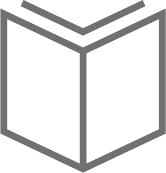 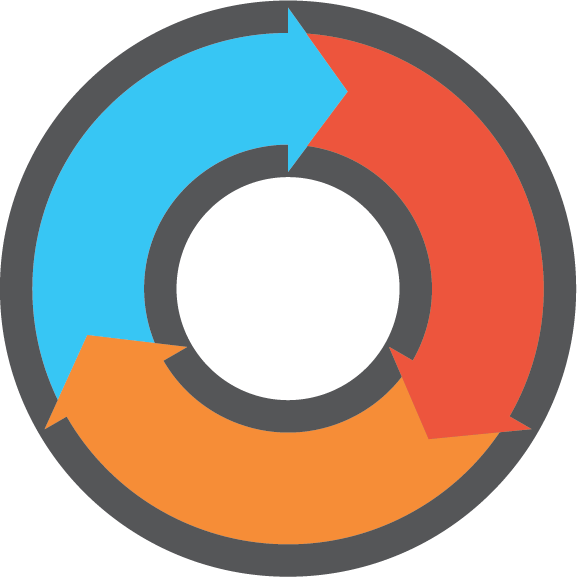 Révision
[Speaker Notes: Révision : cahier]